Arbeits
unfähigkeit
- Verfahren
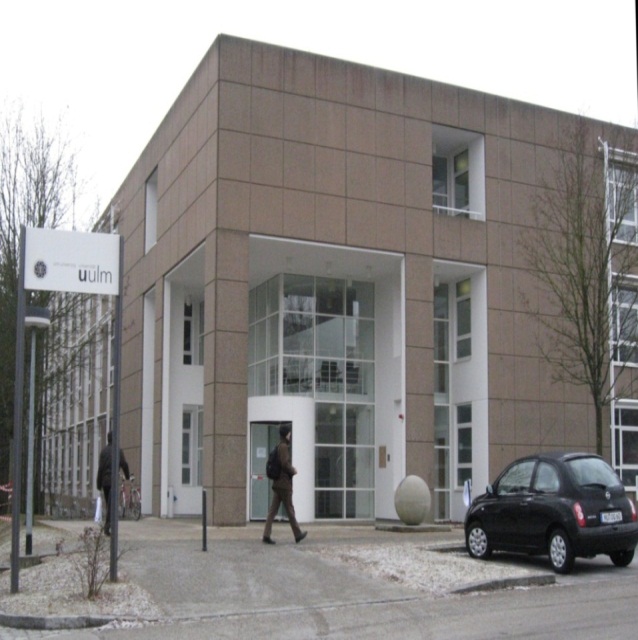 1
März 23
Rechtsgrundlagen: 

TV-L-Beschäftigte: 		
	- § 3 TV-L: 
	  Die arbeitsvertraglich geschuldete Leistung ist gewissenhaft und ordnungsgemäß   
           auszuführen 

     	- Entgeltfortzahlungsgesetz (EntFG) 


	
Beamte/innen:
	- § 68 Landesbeamtengesetz BW: 
 	  Beamte/innen dürfen dem Dienst nicht ohne Genehmigung fernbleiben
2
März 23
Anzeigepflicht einer Arbeitsunfähigkeit 

§ 5 Abs. 1 Satz 1 Entgeltfortzahlungsgesetz / § 68 Abs. 2 LBG 

Unverzügliche Anzeige jeder Arbeitsunfähigkeit beim Arbeitgeber/Dienstherrn unter Angabe der 
      voraussichtlichen Dauer.

       Unverzüglich 	= 	in der Regel telefonisch oder per E-Mail spätestens bis zum Beginn der 
					Kernarbeitszeit des ersten Krankheitstages  
					bei feststehender Arbeitszeit: vor Dienstbeginn

       Arbeitgeber		=	in der Regel die jeweilige Beschäftigungsstelle / Vorgesetzte*r

       Dauer			=	Angabe der voraussichtlichen Tage/Wochen der Arbeitsunfähigkeit

		
 Der/die Vorgesetze (oder eine von ihm/ihr) bestimmte Person muss die Information zu dieser
       Arbeitsunfähigkeit im Anschluss an die Personalabteilung weiterleiten.
3
März 23
Mitteilungspflicht / Nachweispflicht einer Arbeitsun-fähigkeit 

Privat Versicherte TV-L-Beschäftigte - § 5 Abs. 1 Satz 2 Entgeltfortzahlungsgesetz:
Dauert die Arbeitsunfähigkeit länger als drei Kalendertage, hat der Arbeitnehmer eine ärztliche Bescheinigung über das Bestehen der Arbeitsunfähigkeit sowie deren voraussichtliche Dauer spätestens an dem darauffolgenden Arbeitstag vorzulegen.

Gesetzlich Versicherte TV-L-Beschäftigte - § 5 Abs. 1a Entgeltfortzahlungsgesetz: 
Dauert die Arbeitsunfähigkeit länger als drei Kalendertage, sind gesetzlich Versicherte verpflichtet, spätestens am darauffolgenden Arbeitstag das Bestehen der Arbeitsunfähigkeit u. deren voraussichtliche Dauer feststellen und sich eine ärztliche Bescheinigung für ihre Unterlagen aushänidgen zu lassen. 

Bsp: 
AU beginnt am Montag -> die AU muss spätestens am Donnerstag ärztlich festgestellt werden 

AU beginnt am Freitag -> die AU muss spätestens am Montag ärztlich festgestellt werden 

-> Da im Gesetz auf Kalendertage und nicht auf Arbeitstage abgestellt wird, sind arbeitsfreie Tage bei der 
     Fristberechnung ebenfalls mitzuzählen.




 

	 § 68 Abs. 2 LBG
4
März 23
Mitteilungspflicht / Nachweispflicht einer Arbeitsun-fähigkeit 

Beamte*innen, § 68 LBG:
Dienstunfähigkeit infolge Krankheit ist auf Verlangen nachzuweisen. 
Übersteigt die Arbeitsunfähigkeit voraussichtlich eine Woche muss eine ärztliche Bescheinigung vorgelegt werden. Ist schon zu Beginn der Arbeitsunfähigkeit absehbar, dass sie länger als eine Woche andauert, so ist diese Bescheinigung sofort vorzulegen.
5
März 23
Dauer der Arbeitsunfähigkeit bis zu 3 Kalendertage 
(gesetzlich u. privat versicherte Personen)

Bei Beginn der AU:

Mitarbeiter*in:	
      unverzügliche Information des/der Vorgesetzten (oder die in der Einrichtung bestimmte Person) 
      über die AU und deren voraussichtliche Dauer 

      unverzüglich  = 	in der Regel telefonisch bis 09:00 Uhr des ersten Krankheitstages  
   				bei feststehender Arbeitszeit: vor Dienstbeginn per E-Mail oder Telefon

Bei Dienstantritt nach AU:

Mitarbeiter*in:	
      zur Information der Personalabteilung ist die Mitteilung der AU im Rahmen des Dienstantritts am 
      ersten Arbeitstag unter Verwendung des Formulars Mitteilung Arbeitsunfähigkeit bis 3 
      Kalendertage einschl. Dienstantritt  ausreichend. 	   

Personalabteilung:
      Mitteilung der Arbeitsunfähigkeitszeiten an das LBV
6
März 23
Dauer der Arbeitsunfähigkeit länger als 3 Kalendertage 
(gesetzlich versicherte Personen)

Bei Beginn der AU:

Mitarbeiter*in:	
      unverzügliche Information des/der Vorgesetzten (oder die in der Einrichtung bestimmte Person) 
      über die AU und deren voraussichtliche Dauer 

      unverzüglich  = 	in der Regel telefonisch bis 09:00 Uhr des ersten Krankheitstages  
   				bei feststehender Arbeitszeit: vor Dienstbeginn per E-Mail oder Telefon

Vorgesetzte*r (oder in der Einrichtung bestimmte Person):
      Mitteilung der Arbeitsunfähigkeit an die Personalabteilung unter Verwendung des Formulars 
      Mitteilung Arbeitsunfähigkeiten länger als 3 Kalendertage

Personalabteilung: 
      Abruf der eAU bei der Krankenkasse und Übermittlung der AU-Zeit an das LBV wg. 
      Entgeltfortzahlung
7
März 23
Dauer der Arbeitsunfähigkeit länger als 3 Kalendertage 
(gesetzlich versicherte Personen)

Bei Dienstantritt nach AU: 
Mitarbeiter*in:	
      Information der Personalabteilung über den Dienstantritt nach AU unter Verwendung des
      Formulars Dienstantritt nach Arbeitsunfähigkeit länger als 3 Kalendertage

Personalabteilung:
      Mitteilung des Dienstantritts an das LBV wg. Entgeltfortzahlung 



Im Fall einer Folgebescheinigung (=AU länger als in der aktuell vorgelegten AU-Bescheinigung 
angegeben) ist das Verfahren entsprechend anzuwenden
8
März 23
Dauer der Arbeitsunfähigkeit länger als 3 Kalendertage 
(privat versicherte Personen)

Bei Beginn der AU:

Mitarbeiter*in:	
      unverzügliche Information des/der Vorgesetzten (oder die in der Einrichtung bestimmte Person) 
      über die AU und deren voraussichtliche Dauer 
      sowie
      Vorlage der AU-Bescheinigung in Papierform (gelber Schein)
      
Vorgesetzte*r (oder in der Einrichtung bestimmte Person):
      Mitteilung der Arbeitsunfähigkeit an die Personalabteilung unter Verwendung des Formulars 
      Mitteilung Arbeitsunfähigkeiten länger als 3 Kalendertage, die AU-Bescheinigung ist mit 
      hochzuladen
  
 Personalabteilung: 
       Übermittlung der bescheinigten Arbeitsunfähigkeitszeiten-Zeiten an das LBV
9
März 23
Dauer der Arbeitsunfähigkeit länger als 3 Kalendertage 
(privat versicherte Personen)

Bei Dienstantritt nach AU: 
Mitarbeiter*in:	
      Information der Personalabteilung über den Dienstantritt nach AU unter Verwendung des
      Formulars Dienstantritt nach Arbeitsunfähigkeit länger als 3 Kalendertage

Personalabteilung:
      Mitteilung des Dienstantritts an das LBV wg. Entgeltfortzahlung 



Im Fall einer Folgebescheinigung (=AU länger als in der aktuell vorgelegten AU-Bescheinigung 
angegeben) ist das Verfahren entsprechend anzuwenden
10
März 23
Besonderheiten bei Beamte*innen

Vorlage einer ärztlichen Bescheinigung grundsätzlich erst, wenn die Dauer der Arbeitsunfähigkeit 
eine Woche übersteigt. 



Weitere Besonderheiten

Wurde in Ausnahmefällen die Vorlage einer ärztlichen Bescheinigung bereits ab dem ersten Tag einer Arbeitsunfähigkeit angeordnet – hat die Mitteilung der AU unabhängig von der Dauer der AU unverzüglich an die Personalabteilung zu erfolgen.
11
März 23
Sonstiges

Entgeltfortzahlung TV-L-Beschäftigte: 

Während der AU besteht Anspruch auf Entgeltfortzahlung bis zur Dauer von 6 Wochen
Personalabteilung muss daher alle Arbeitsunfähigkeitszeiten – auch einzelne Tage – an das LBV melden.
LBV berechnet auf der Grundlage dieser Meldungen jeweils die 6-Wochen-Frist.


Entgeltfortzahlung Beamte*innen:

Ist ein*e Beamter*in an durch Krankheit an der Dienstleistung verhindert, zahlt der Dienstherr die 
      Bezüge zuerst weiter.
Bei länger andauernder Arbeitsunfähigkeit wird das Verfahren zur Prüfung der Dienstfähigkeit eingeleitet.
12
März 23
Sonstiges

Erkrankung während des Urlaubs:

Bei Arbeitsunfähigkeit während des Urlaubs werden die durch ärztliche Bescheinigung nachgewiesenen Tage der Arbeitsunfähigkeit nicht auf den Erholungsurlaub angerechnet
	-> diese Tage werden dem Urlaubskonto also wieder gutgeschrieben

Erkrankung während des Urlaubs im Ausland:

Bei Arbeitsunfähigkeit, die im Ausland beginnt, besteht die Verpflichtung, dem Arbeitgeber die 
      Arbeitsunfähigkeit, deren voraussichtliche Dauer und die Adresse am Aufenthaltsort 
      schnellstmöglich zu übermitteln. 

Gesetzlich Versicherte sind darüber hinaus verpflichtet, die Arbeitsunfähigkeit und deren voraussichtliche Dauer auch der gesetzlichen Krankenkasse unverzüglich anzuzeigen. 

kehrt ein arbeitsunfähig erkrankter Arbeitnehmer in das Inland zurück, so ist er verpflichtet, dem Arbeitgeber und der Krankenkasse seine Rückkehr unverzüglich anzuzeigen.
13
März 23
Sonstiges

Erkrankung Kind: 

Gesetzlich versicherte TV-L-Beschäftigte (§ 45 SGB V): 
Bei Erkrankung von Kindern unter 12 Jahren beseht für das betreuende Elternteil ein Anspruch auf unbezahlten Sonderurlaub in Höhe von 10 Tagen pro Jahr pro Kind – maximal jedoch 25 Tage im Jahr bei mehreren Kindern. 
Bei alleinerziehenden Elternteilen besteht zeitlich der doppelte Anspruch. 
Krankenkasse bezahlt das sog. Kinderkrankengeld. 

Privat versicherte TV-L-Beschäftigte: 
Bei privat versicherten TV-L-Beschäftigten besteht kein Anspruch gem. § 45 SGB V. 
Antrag auf Arbeitsbefreiung unter Entgeltfortzahlung gem. § 29 TV-L bis zu max. 4 Tage pro Jahr 


Nachweis der Betreuungsbedürftigkeit des Kindes durch ärztliches Zeugnis in Papierform.
14
März 23
Sonstiges

Erkrankung Kind: 

Beamte*innen:
Bei Erkrankung von Kindern unter 12 kann für die Dauer der Abwesenheit Sonderurlaub beantragt werden. 
Anspruch für max. 10 Arbeitstage pro Kind pro Jahr gem. § 29 Abs. 2 AzUVO 
      max. jedoch 25 Tage pro Jahr bei mehreren Kindern 
      Bei alleinerziehenden Elternteilen besteht zeitlich der doppelte Anspruch


Nachweis der Betreuungsbedürftigkeit des Kindes durch ärztliches Zeugnis in Papierform.
15
März 23